Présentation du parcours Business développement et management de la relation client (BDMRC))
Présentation S5 / S6
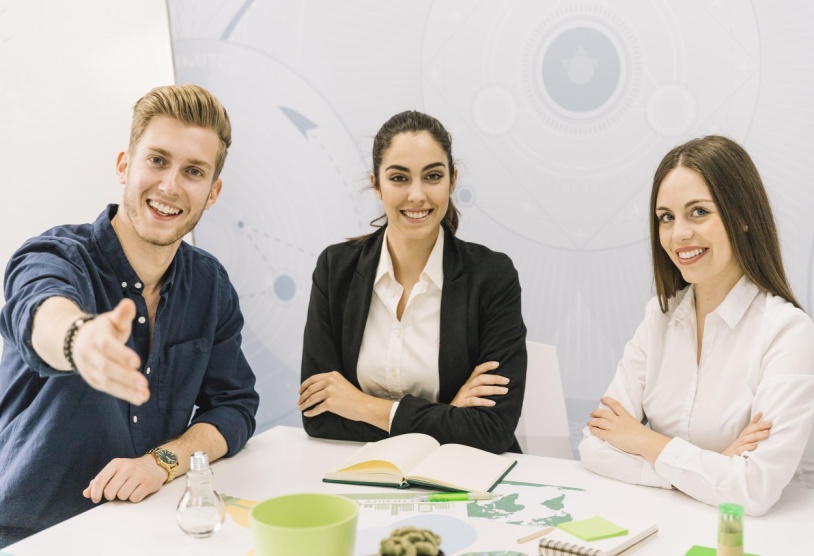 Responsable du parcours en FI : Tanguy Hemmet
  Bureau 313
  tanguy.hemmet@universite-paris-saclay.fr
Les objectifs du parcours
Être formé au développement de l’activité commerciale 
satisfaction client 
bâtir une relation durable
contextes B2B et B2C

Les diplômés contribueront au développement d’affaires et au management de la relation client dans tout type d’organisation en participant à la stratégie marketing et commerciale de l’entreprise.
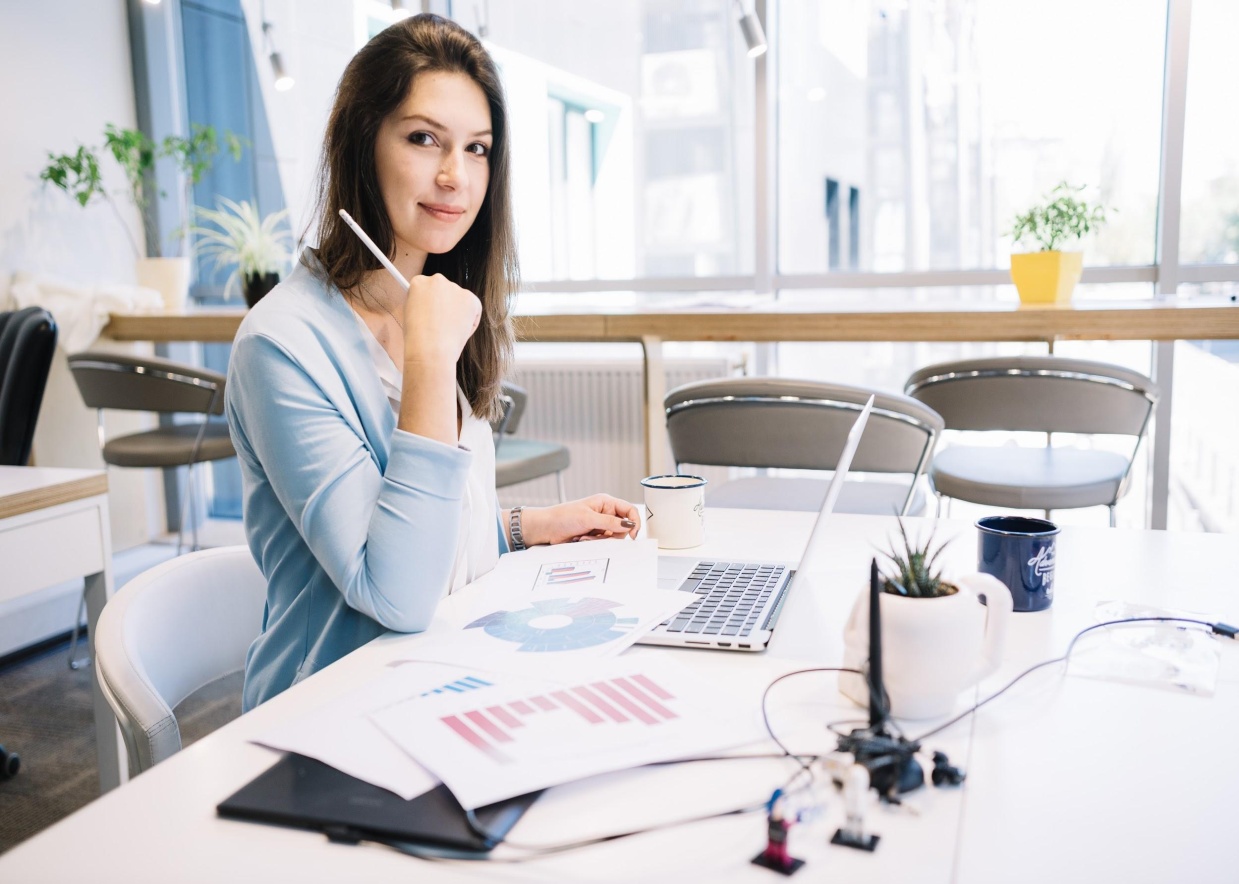 Mission et compétences visées
Missions
Trouver et gérer de nouveaux clients
Concevoir la stratégie commerciale et marketing
Identifier des leviers d’amélioration de la performance
Qualités
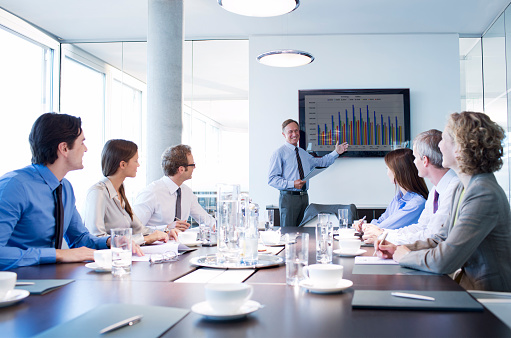 Compétences
Sens du relationnel, anticipation ambition, rigueur, créativité
Savoir négocier, connaitre son marché, piloter un projet, manager une équipe
Exemples / Métiers
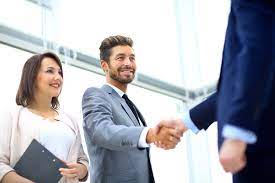 Chef de secteur
Commercial, technico-commercial
Commercial grands comptes
Conseiller commercial (secteur banque assurance) 
Chargé de clientèle
Responsable de magasin, de secteur
Assistant commercial /Assistant export/ Assistant achat
Chargé de marketing opérationnel
Responsable de service après-vente
Responsable des ventes
Responsable marketing direct
Responsable de la relation client
Business développeur
Chef des ventes – responsable commercial
Niveaux des compétences spécifiques
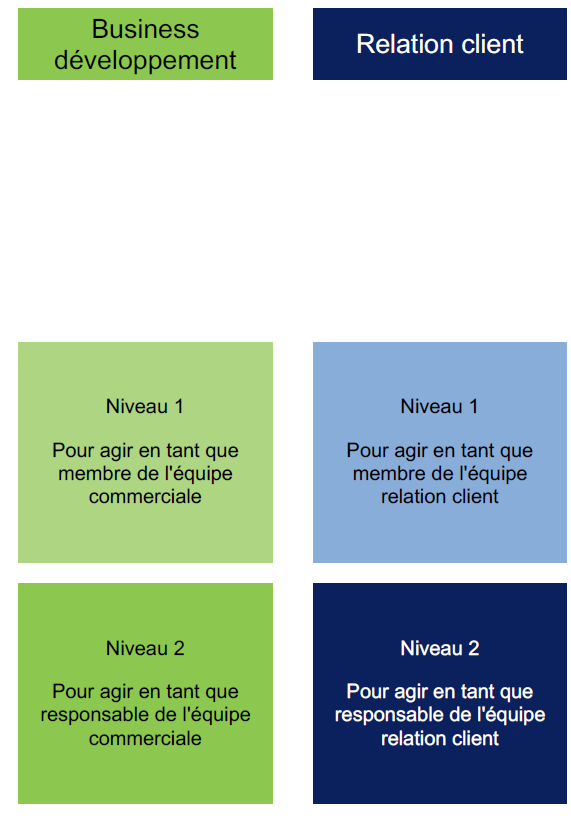 Parcours Business développement et management de la relation client (BDMRC)
Semestre 5
Semestre 6
Equipe de formateurs (S5)
Equipe de formateurs (S6)
La SAE stage orientée parcours
La SAÉ Stage est orientée parcours et s’étend sur 14 semaines (flexibilité) à partir de la semaine du 3 février. 

Vous devrez réaliser votre stage dans un contexte « marketing » ou « commercial ». Il est préférable de sélectionner un contexte B to B.

IMPORTANT : Attention aux missions qui vous seront confiées.  Elles doivent être en relation avec une ou plusieurs compétences ciblées.

Compétences ciblées :
- Participer à la stratégie marketing et commerciale de l’organisation
- Manager la relation client
- Conduire les actions marketing
- Vendre une offre commerciale
- Communiquer l’offre commerciale
Types de structures à privilégier
PME en pleine croissance avec des besoins en business development.

Grande société / groupes importants.

Le secteur d’activité n’est pas important.

Favoriser les sociétés qui ont un service marketing ou commercial structuré avec un responsable et une équipe en place.


Je vous conseille de passer votre permis de conduire (souvent demandé pour un stage ou un emploi de commercial).
Les clés de la réussite sur cette année de BUT3
Mettre en place une veille (livres blancs / profils et groupes linkedin à suivre)

Pour les livres blancs : 

- Le site internet : leslivresblancs.fr




Les livres blancs de Hubspot / Uptoo
Exemple  : https://offers.hubspot.fr/competences-commercial-performant
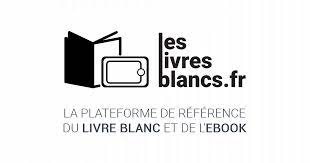 Veille sur linkedin
Les profils et groupes à suivre sur Likedin

Profils & entreprises sur linkedin


Sales force
Hubspot
Groupes linkedin

Salesty - a sales community
Prospection commerciale BtoB : partagez votre expérience 
Performance client
Digital marketing : Social media, Search, mobil & more

DCF France
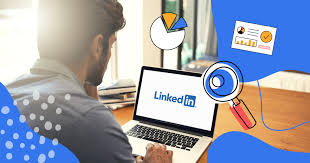 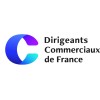 Les clés de la réussite
Se former au sein des académies ou sur le net

Hubspot academy 
https://academy.hubspot.fr


Sales navigator
https://www.linkedin.com/learning/topics/sales-navigator


Openclassrooms
https://openclassrooms.com/fr/
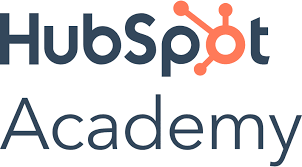 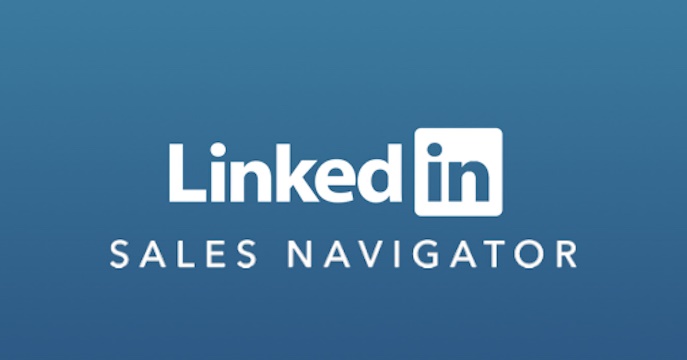 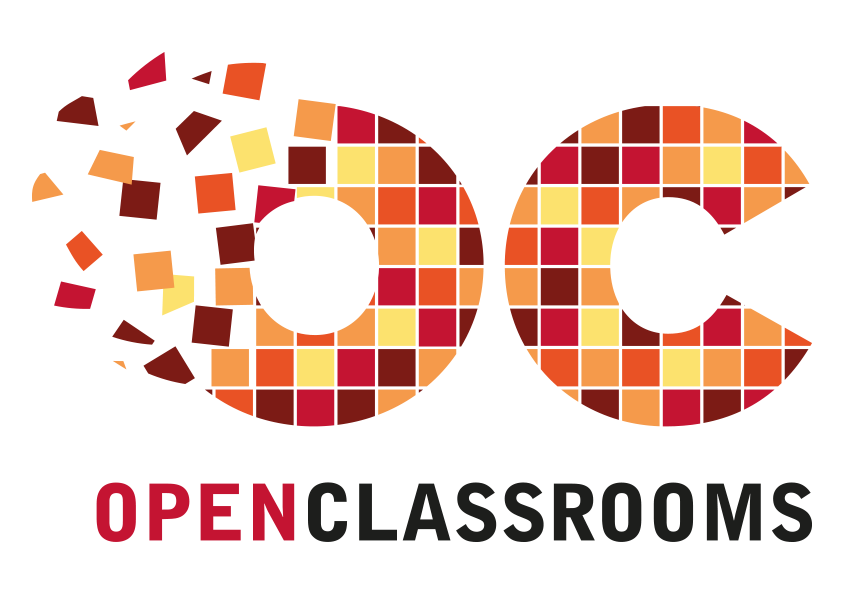 Les clés de la réussite
Suivre les webinars

Webikeo (https://webikeo.fr)
Salesforce (https://www.salesforce.com/fr/event/webinars)
Hubspot (https://www.hubspot.com/resources/webinar)


Surfer sur les blogs
- Liste de blogs conseillés (https://ixsis.fr/11-blogs-a-suivre-absolument-pour-mieux-vendre)
- Uptoo (https://uptoo.fr/blog)
Les poursuites d’études
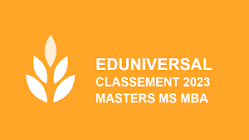 Les masters spécialisés en marketing & ventes

Master vente/négociation commerciale & business development
https://www.meilleurs-masters.com/master-vente-negociation-commerciale-et-business-development.html
Master Marketing - Management des Services & Relation Client
https://www.meilleurs-masters.com/master-marketing-management-des-services-relation-client.html
Master Marketing Vente de l’université Paris Saclay (Sceaux)
https://www.universite-paris-saclay.fr/formation/master/marketing-vente/m1-marketing-vente

Les écoles de commerce
Les poursuites d’études
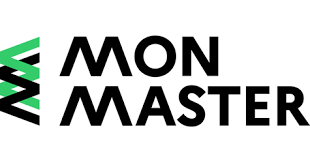 La plateforme nationale : 


La plateforme « Mon Master » vous permet : 

de consulter l’intégralité des diplômes nationaux de master proposés par les établissements d’enseignement supérieur accrédités.

de déposer vos candidatures pour l’accès en première année de master.

d’être accompagné par les services rectoraux dans le cas où vous n'auriez reçu aucune réponse positive à vos candidatures.

https://www.monmaster.gouv.fr
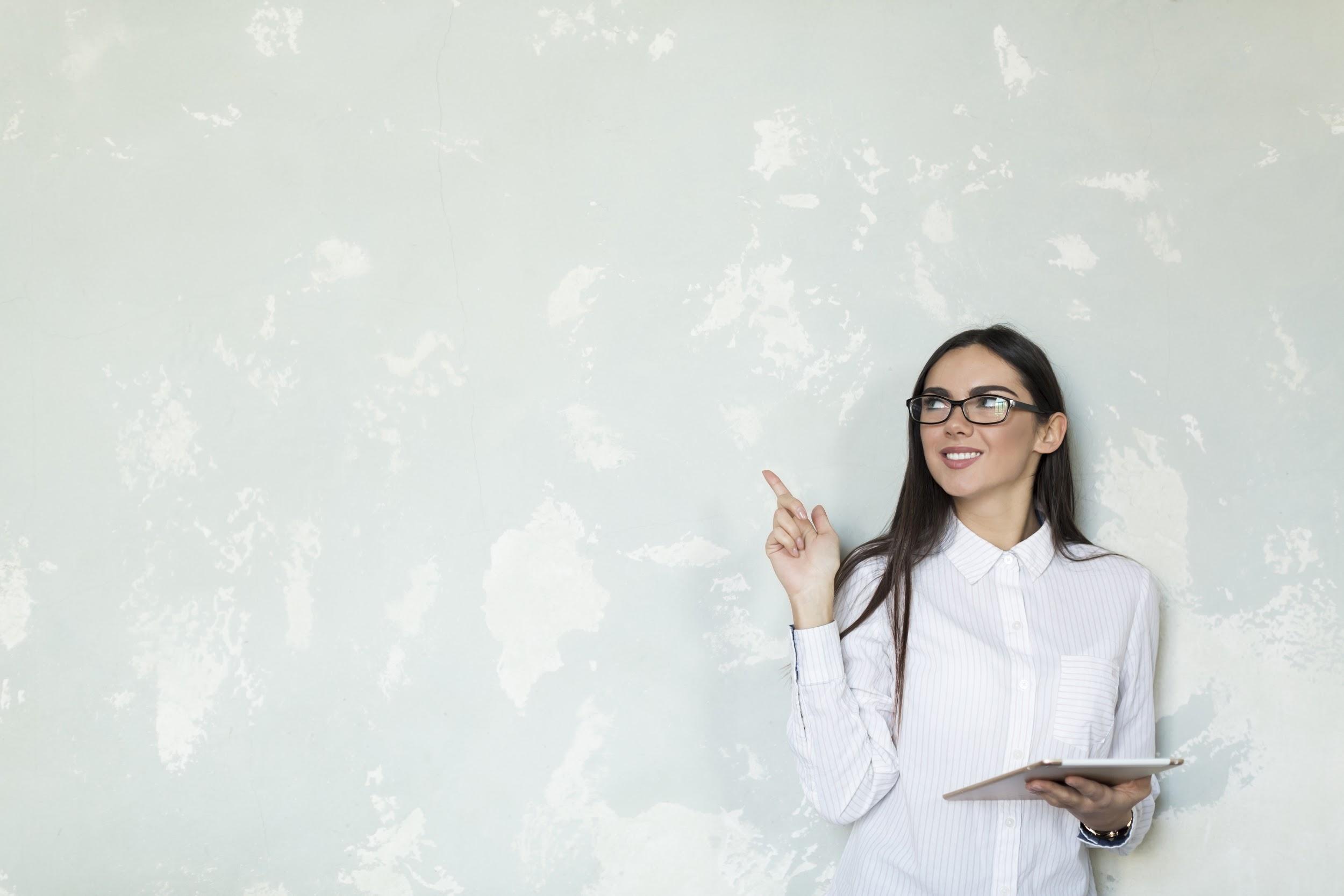 Merci pour votre écoute !